Мастерская ценностно- смысловой ориентации по построению человеческого в человеке
(Презентациювыполнила Морозова О.Е., учитель русского языка и литературы ГБОУ СОШ №316 г.СПб)
Тема: Счастье…что это такое?
( По произведениям А.П.Чехова « О любви», И.А.Бунина « Кавказ», А.И. Куприна « Куст сирени»)
Записать слово «счастье» и дать его определение. Какие ассоциации оно вызывает?
Что такое « ассоциации»?
Портреты писателей:
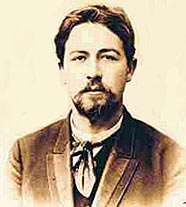 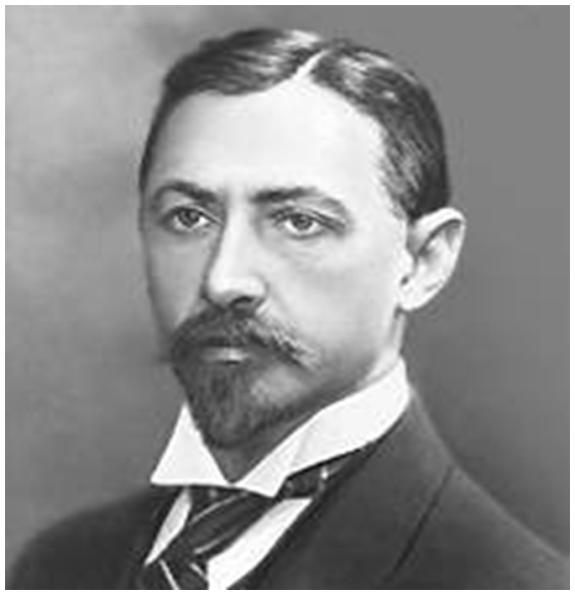 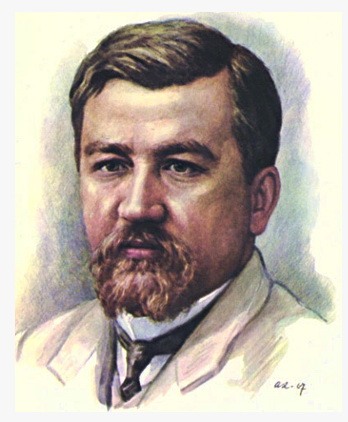 А. П. Чехов
(1860-1904)
« О любви»
И.А.Бунин
(1870-1953)
« Кавказ»
А.И.Куприн (1870-1938) «Куст сирени»
Анализ текстов
Критерии:
-внешность, характер героев;
-развитие любовной линии;
-финал
Сравнить и обобщить варианты , полученные при обсуждении в группах
Высказывания и афоризмы выдающихся людей о любви, браке и счастье
(Прочитать и проанализировать)
Моя единственная Жозефина – вдали от тебя весь мир кажется мне пустыней, в которой я один…Ты овладела больше чем всей моей душой. Ты единственный мой помысел; когда мне опостылевают докучные существа, называемы людьми, когда я готов проклясть жизнь – тогда я опускаю руку на сердце: там покоится твое изображение, смотрю на него, любовь для меня абсолютное счастье.
Наполеон Бонапарт – Жозефине, 3 апреля 1796 г
Бесценный друг мой, жаль мне тебя, грустно без тебя как нельзя больше. Теперь я истинно чувствую, что значит любить. Прежде расставался со многими, к которым тоже крепко был привязан, но день, два, неделя – и тоска исчезла, теперь чем далее от тебя, тем хуже. Потерпи еще несколько, ангел мой, и будем молиться Богу, чтобы нам после того никогда более не разлучаться.
А. С. Грибоедов – жене Нине, 24 декабря 1828 г.
Чем более я думаю, тем сильнее убеждаюсь, что мое существование не может быть отделено от вашего: я создан для того, чтобы любить вас и следовать за вами; все другие мои заботы – одно заблуждение и безумие.
А.С. Пушкин – Н.Н. Гончаровой, март 1830 г
Любить- значит делать добро
Л. Н. Толстой. Портрет работы И. Е. Репина. 1887 год.
Истинная любовь похожа на привидение: все о ней говорят, но мало кто ее видел. Постоянство в любви – это вечное непостоянство, побуждающее нас увлекаться по очереди всеми качествами любимого человека, отдавая предпочтение то одному из них, то другому.
                                                   Ф. Ларошфуко
Жениться –это значит наполовину уменьшить свои права и вдвое увеличить свои обязанности»
А. Шопенгауэр
Хороший брак покоится на таланте и дружбе
Ф. Ницше
Рефлексия!
(выразить своё мнение по поводу услышанного на уроке)
Задание
Написать сочинение-миниатюру на тему «Что значит быть счастливым?»